Calculo de Irradiação Direta em Regiões Sombreadas do Estado do Rio de Janeiro
Aluno: Jefferson Gonçalves de Souza
Disciplina: Introdução ao Geoprocessamento
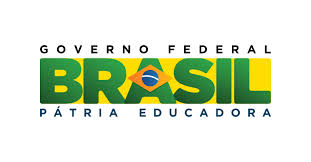 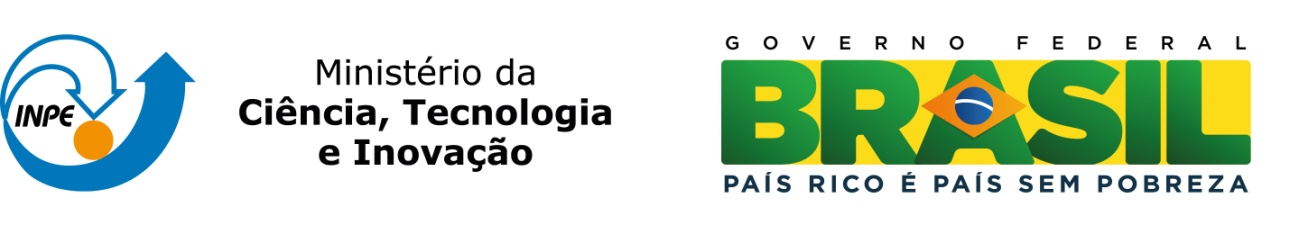 Área de Estudo
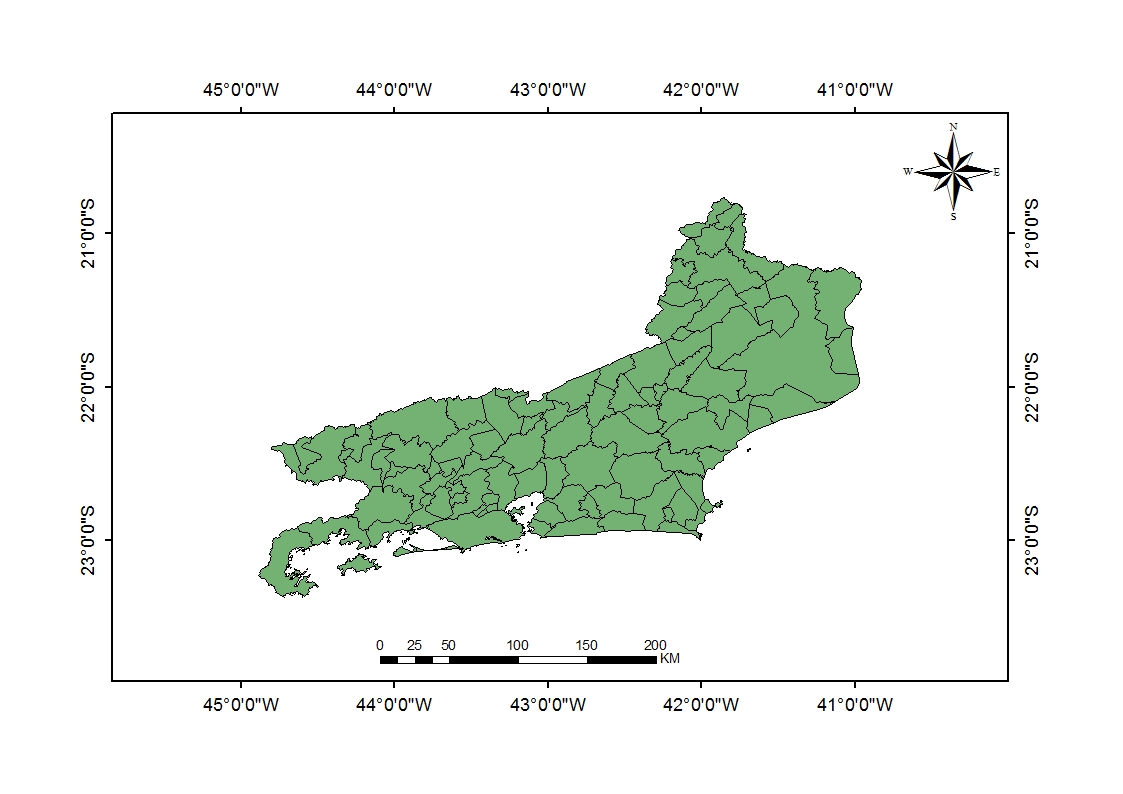 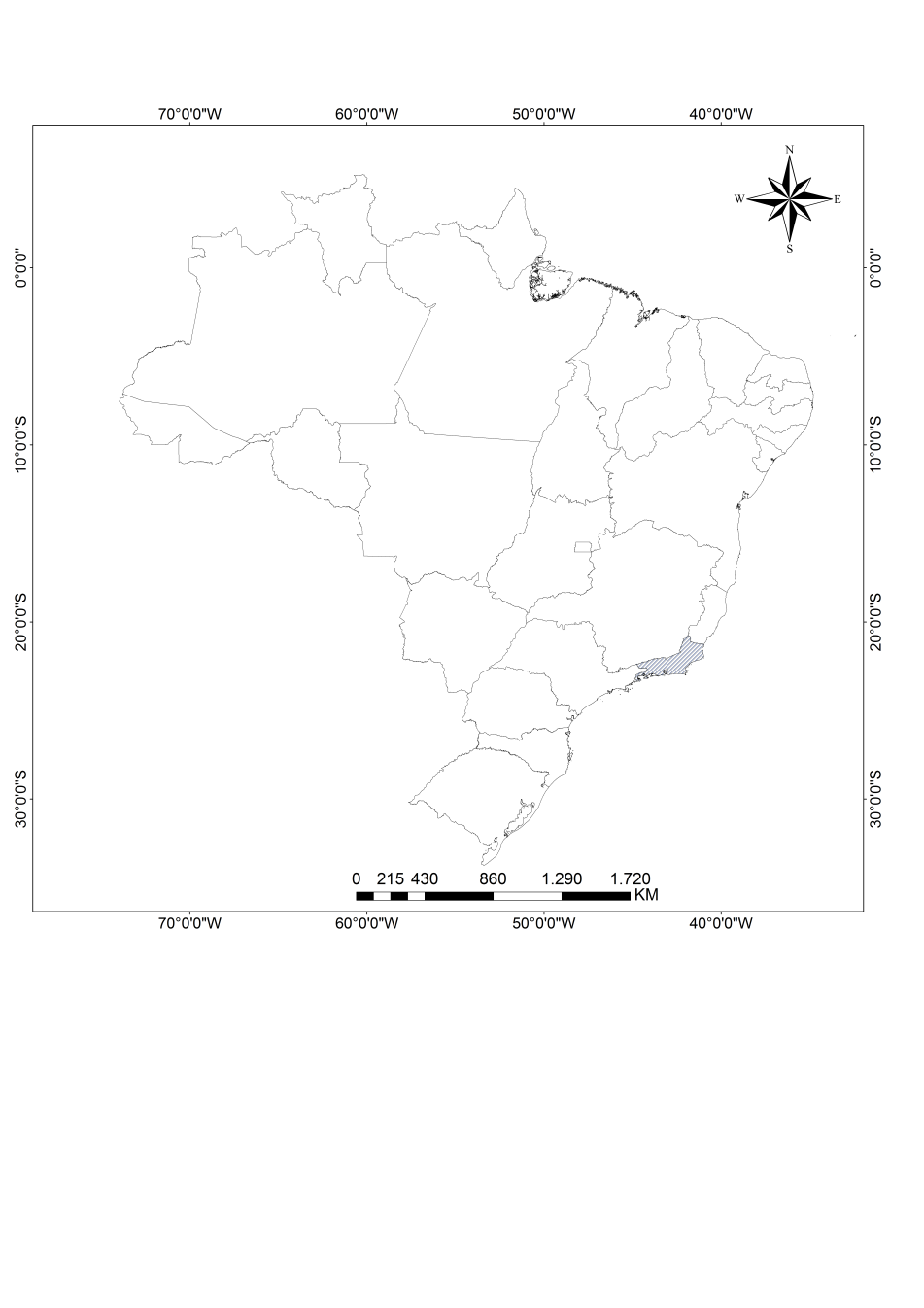 Área do estado: 43.696km²
Dia 42 (Juliano) no ano de 2010
Hora 10h30m e 20h00m
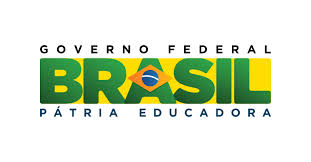 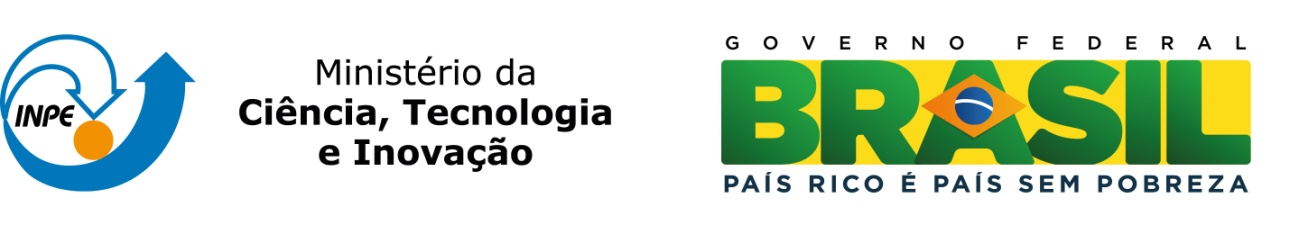 [Speaker Notes: Falar sobre a área de estudo]
Introdução
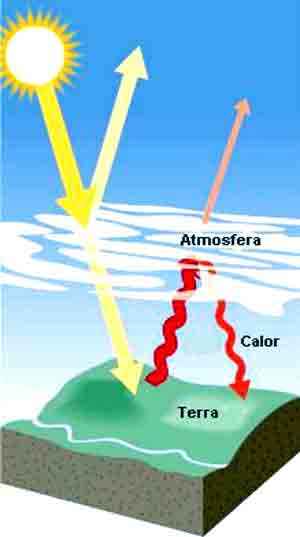 O sol é uma fonte de energia para quase todos os processos 
físicos e Biológicos que acorrem na Terra.
Agricultura: para produtividade  de uma cultura;
Vitamina D: radiação ultravioleta (UVB);
Geração de Energia: Térmica ou Elétrica
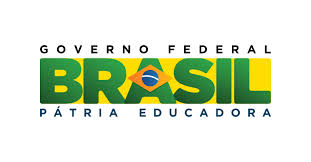 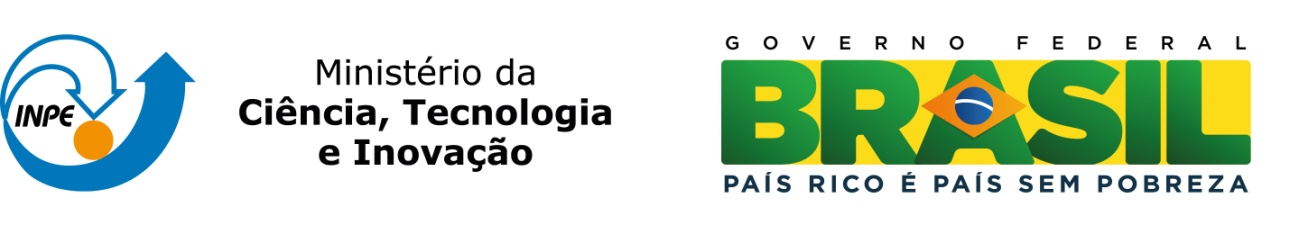 [Speaker Notes: A radiação solar fornece 99,9% da energia radiante que é utilizada no sistema terrestre. Ao atravessar a atm cada comprimento de onda interage de forma diferente através de complexos processos radiativos de absorção espalhamento e emissão.]
Motivação
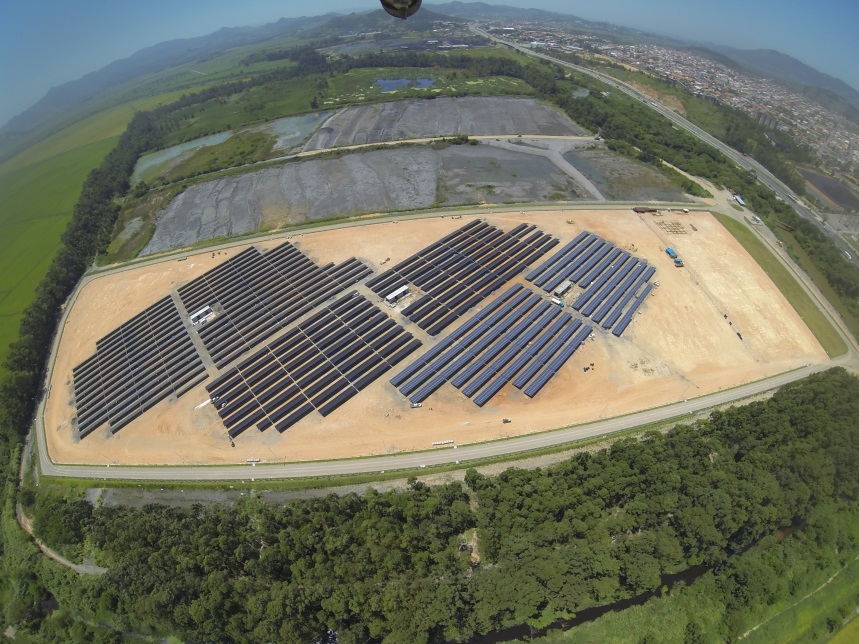 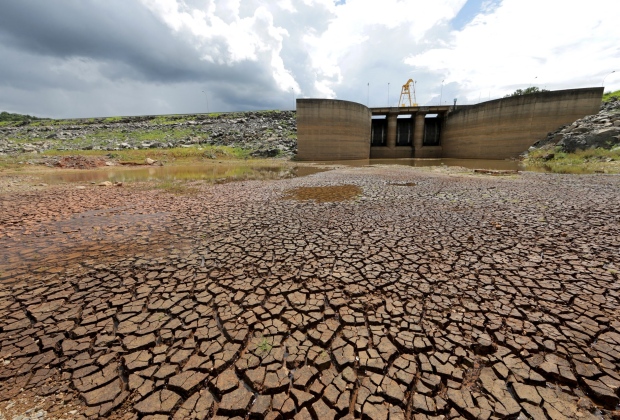 Fonte: O Tempo Brasil
Fonte: Tractebel
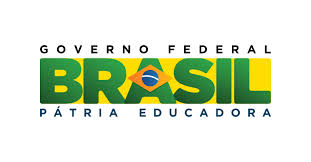 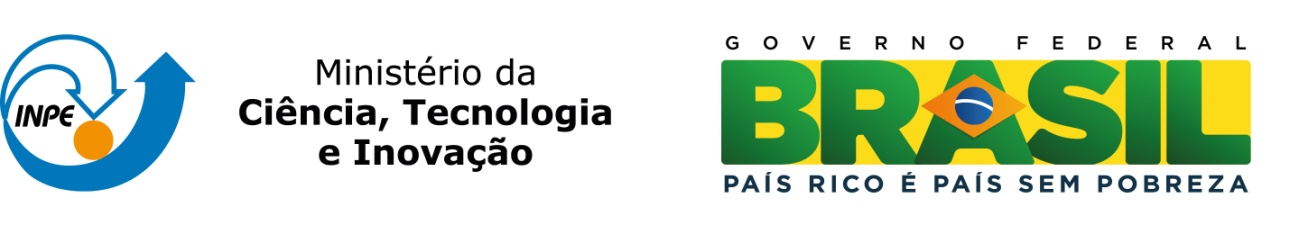 [Speaker Notes: Falar sobre a crise hídrica]
Objetivo
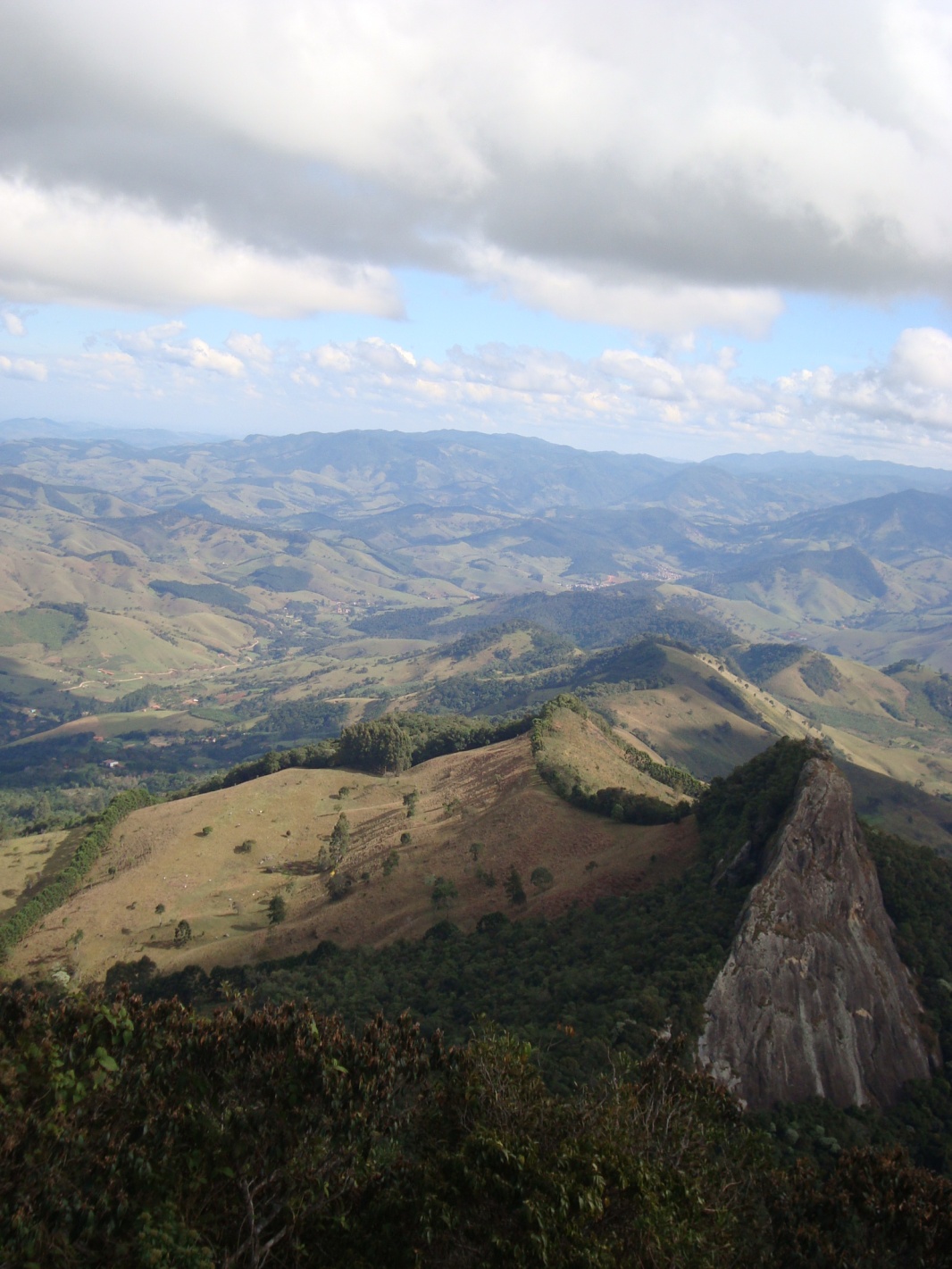 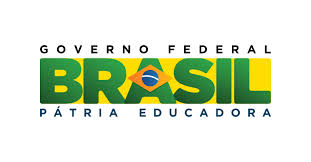 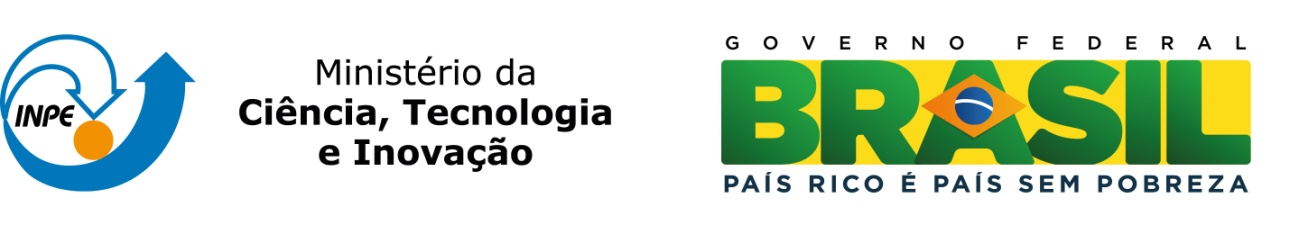 [Speaker Notes: Falar sobre a crise hídrica]
Metodologia
Dados de Entrada 4x4km
Mapa Altitude
Mapa declividade
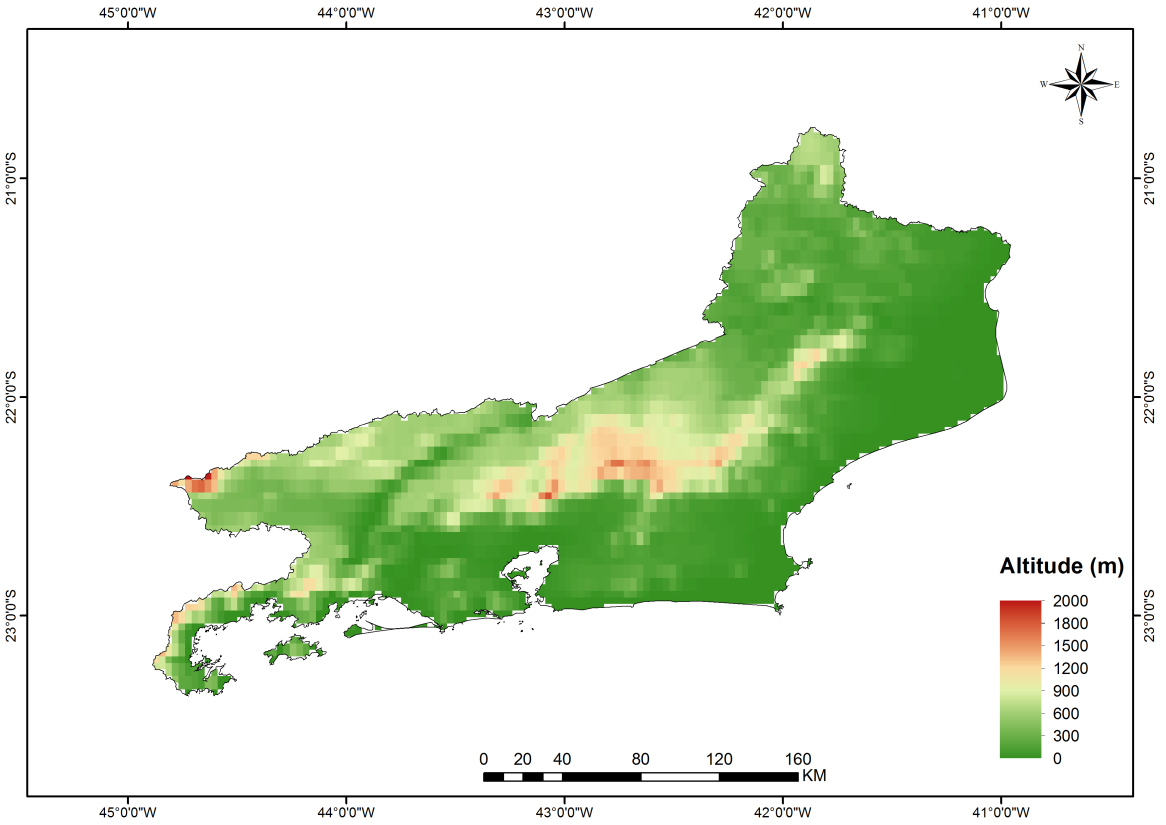 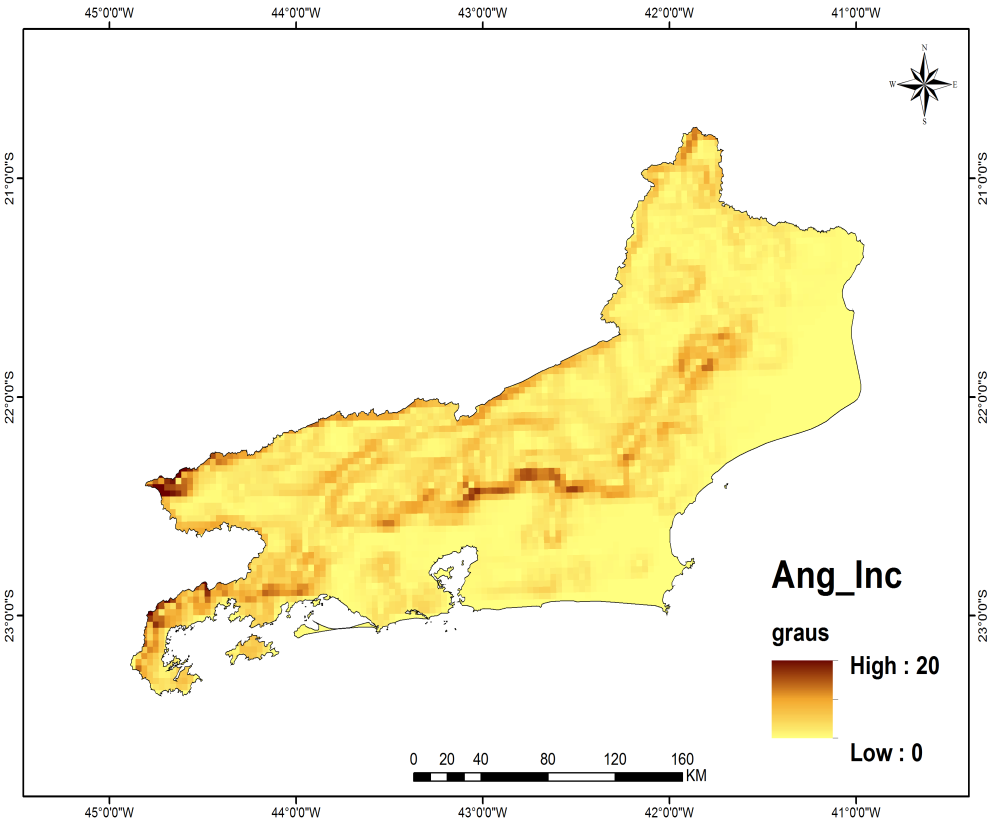 Declividade
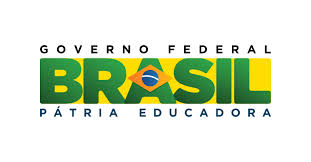 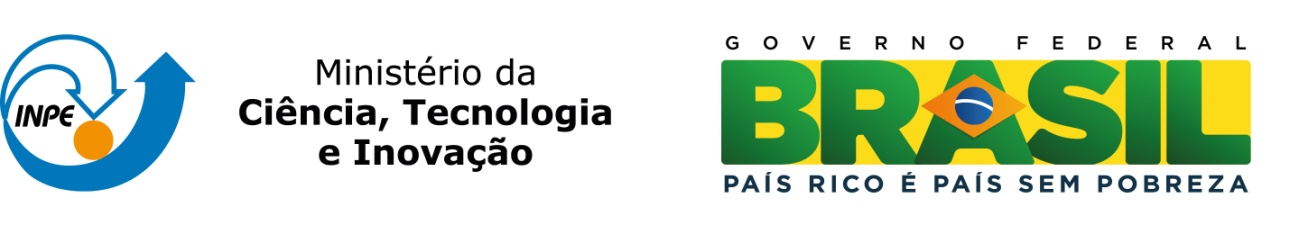 Metodologia 
Dados de Entrada 4x4km
Mapa Ângulo de Inclinação
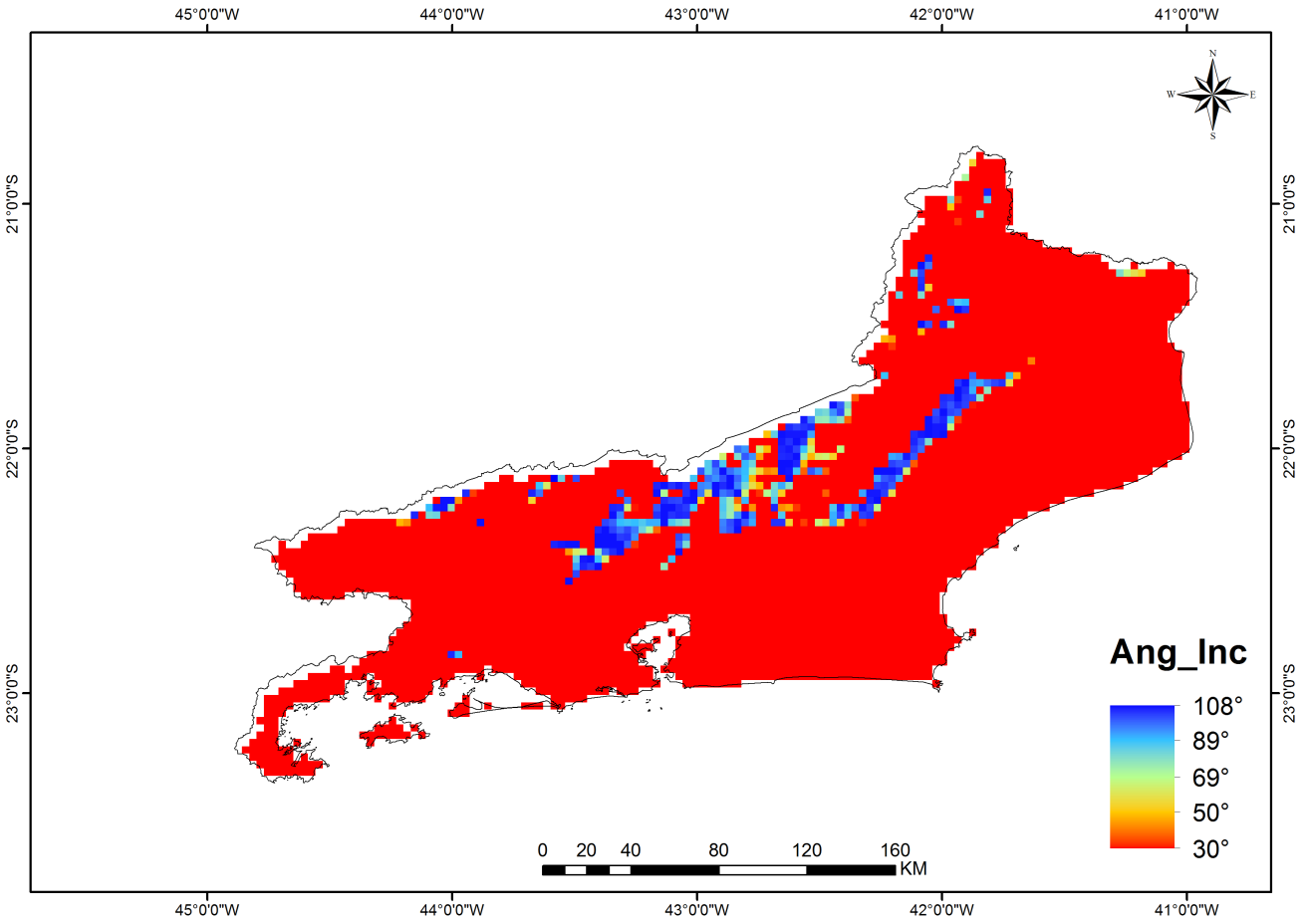 Fórmula do Ângulo de Inclinação
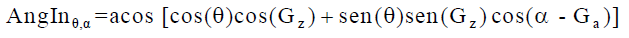 Onde,  Gz é o ângulo zenital da superfície; 
Ga é o ângulo azimutal da
superfície.
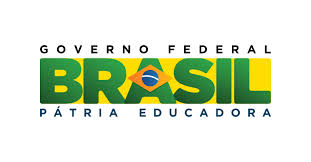 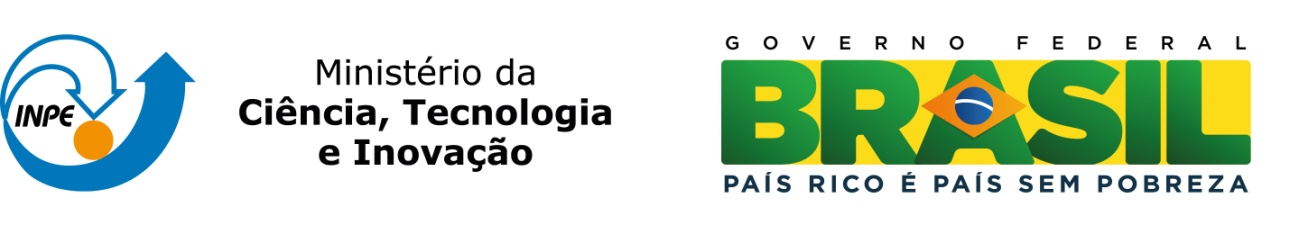 Metodologia 
Dados de Entrada 4x4km
Mapas de Ângulo Zenital
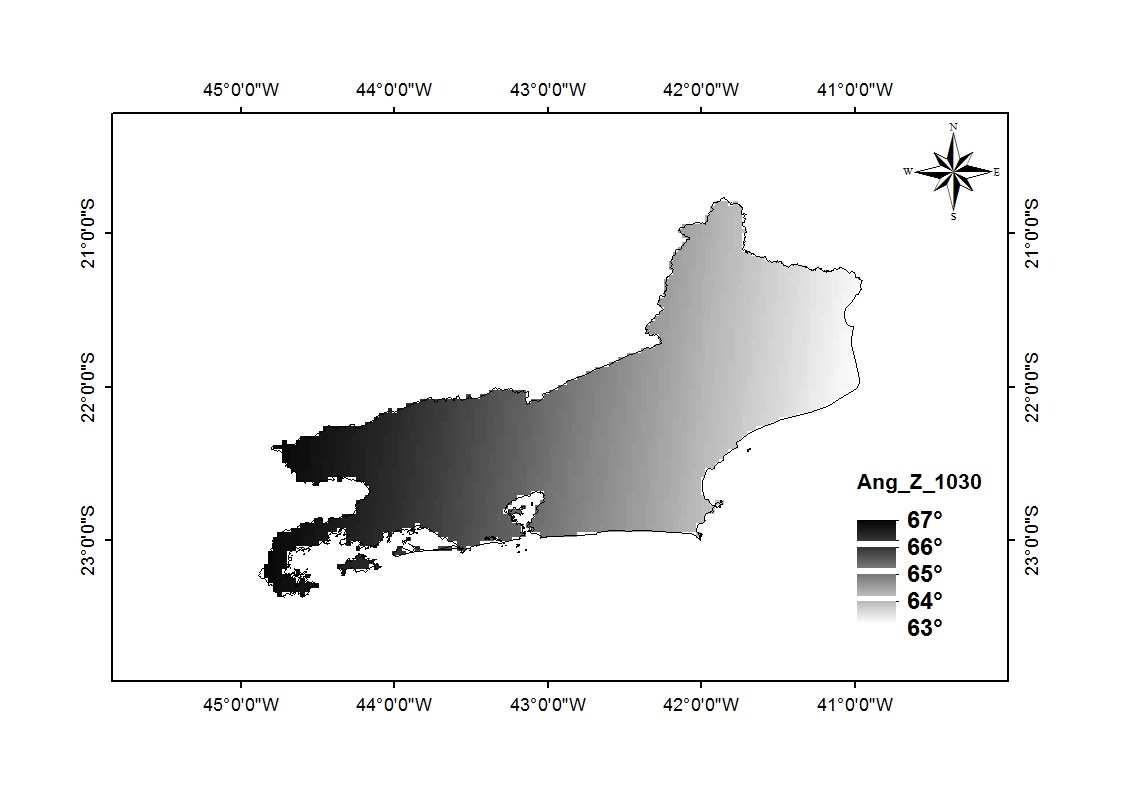 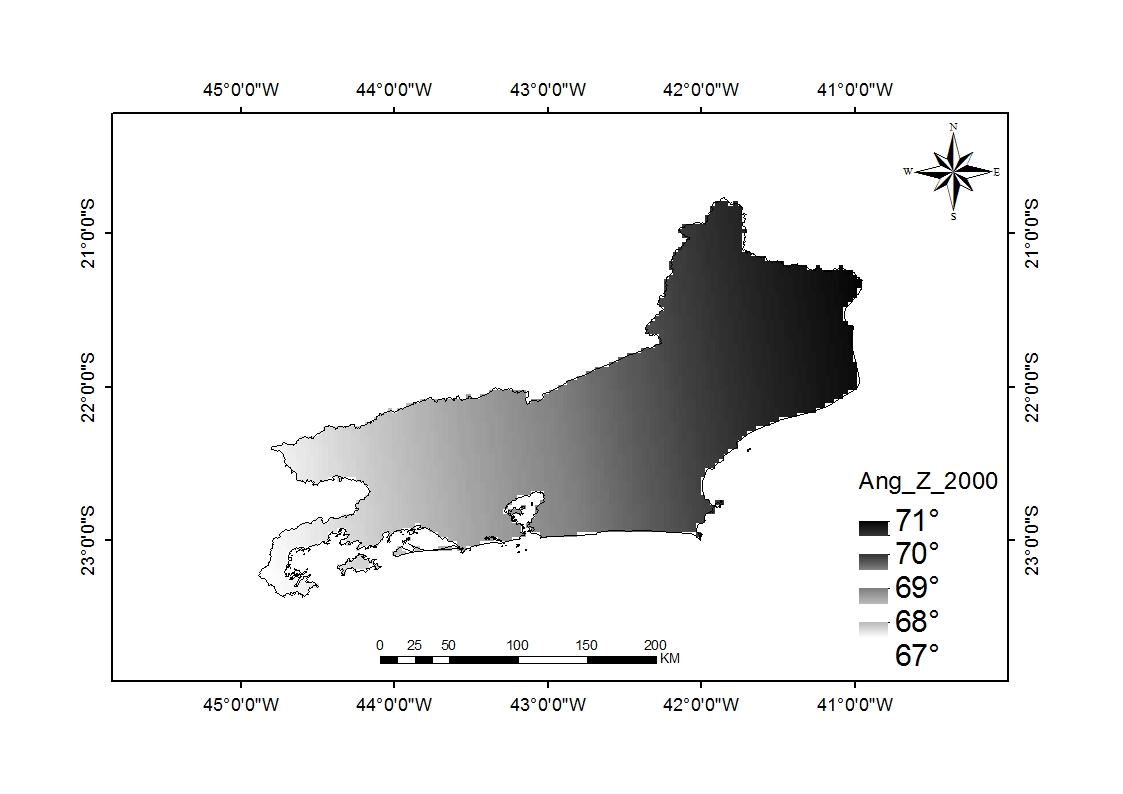 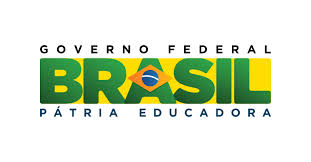 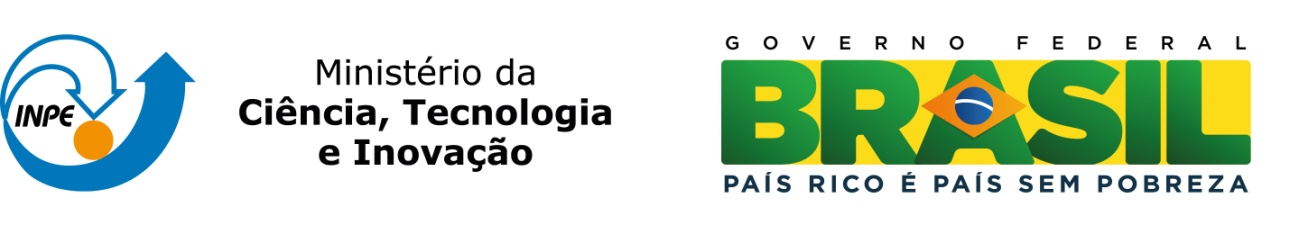 Metodologia 
Dados de Entrada 4x4km
Mapas de Transmitância de céu claro
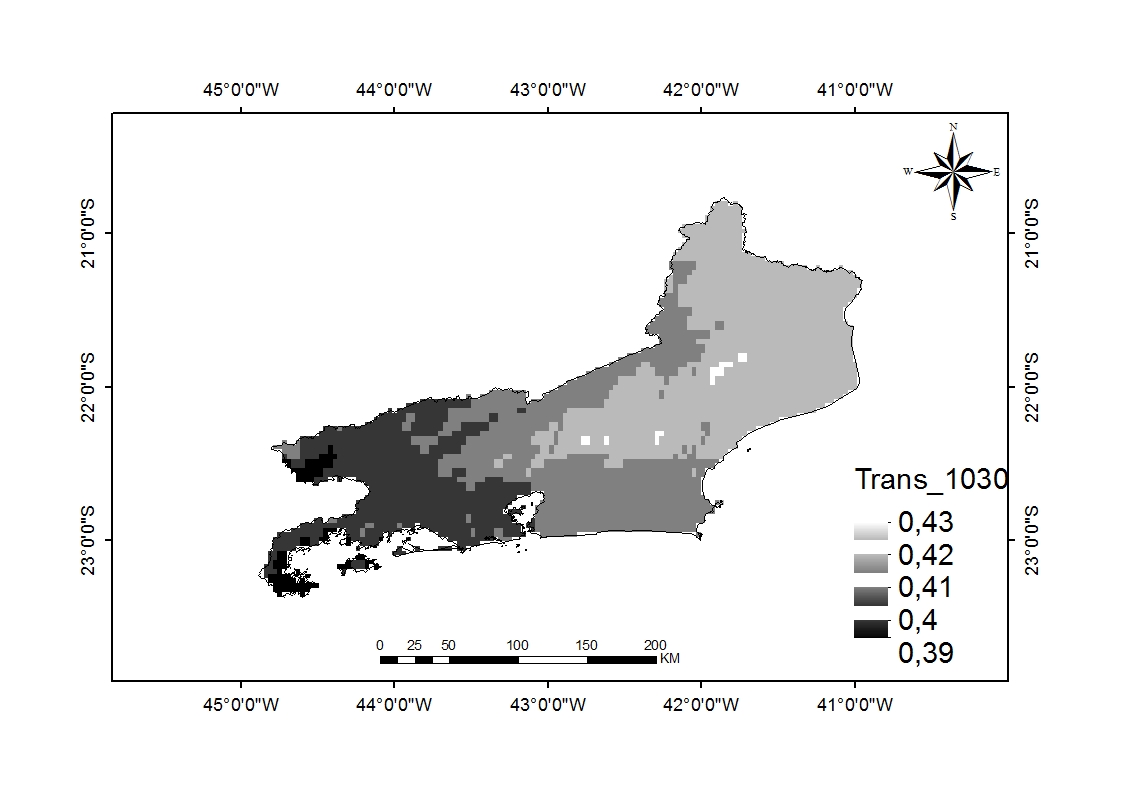 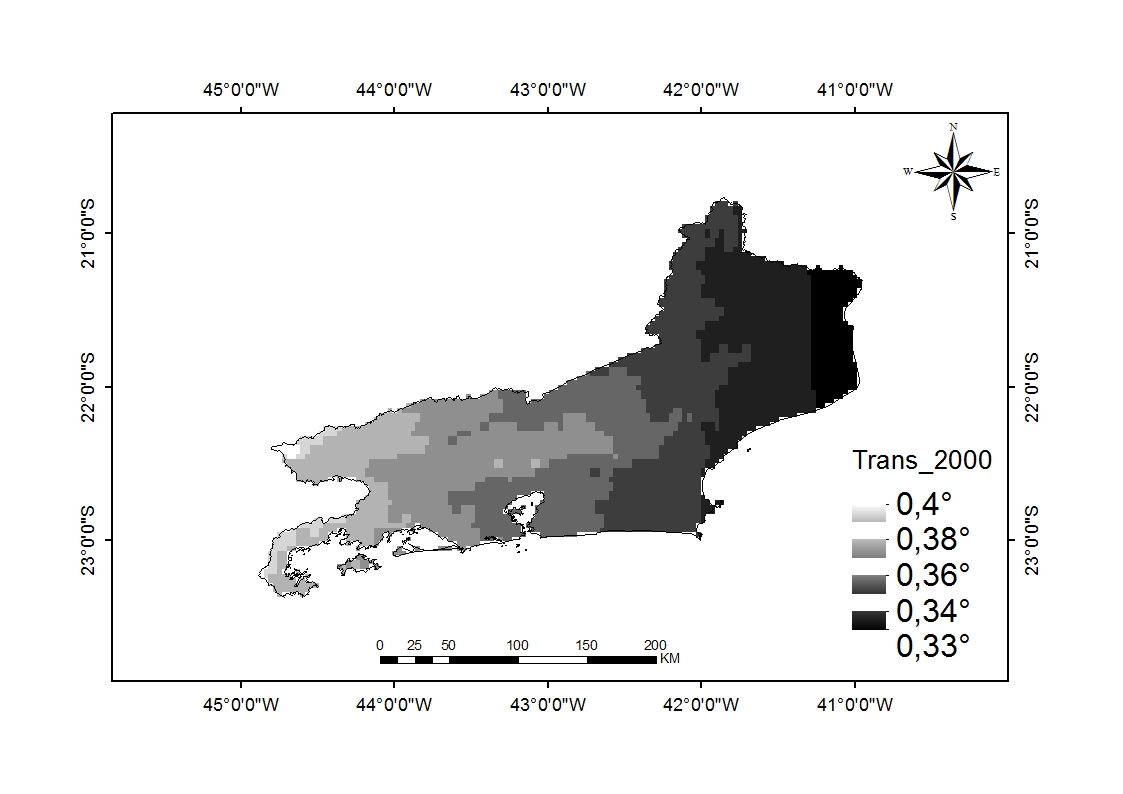 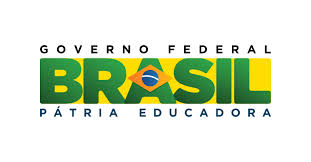 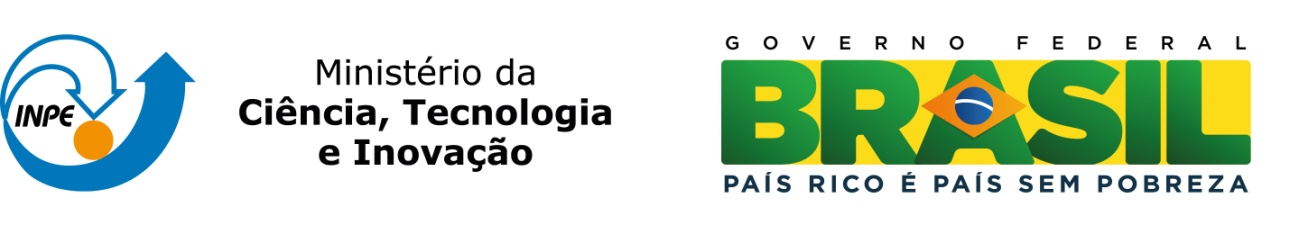 [Speaker Notes: Arrumar o graus]
Metodologia
Fórmula para calcular Radiação Direta
3
1
2
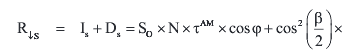 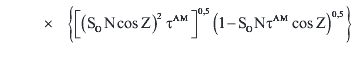 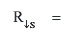 Fonte Hungerford(1989) e Glassy & Running(1994)
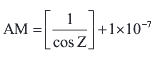 Bristow & Campbell(1984)
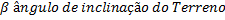 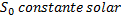 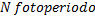 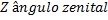 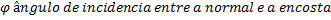 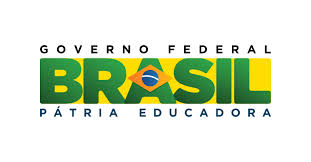 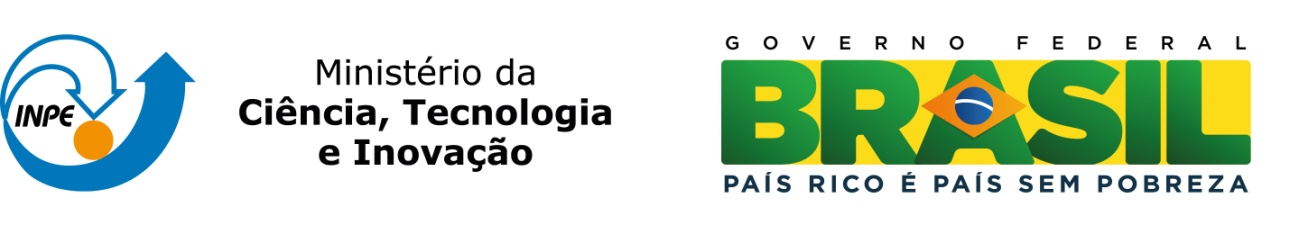 Metodologia
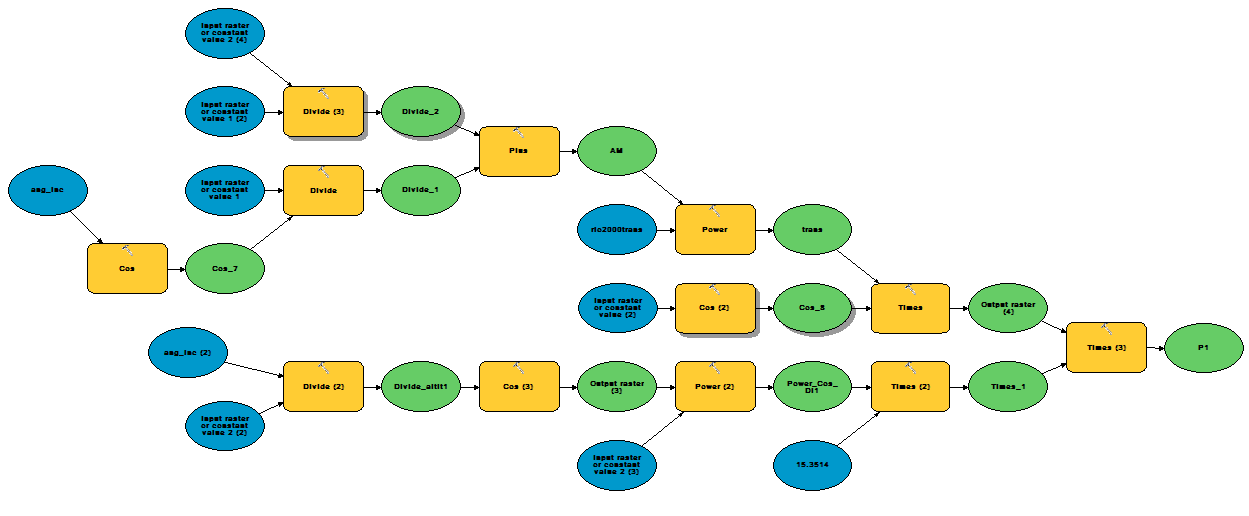 Modelo Fórmula 1
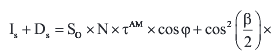 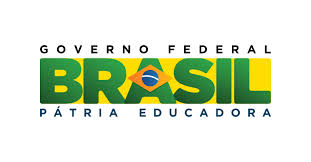 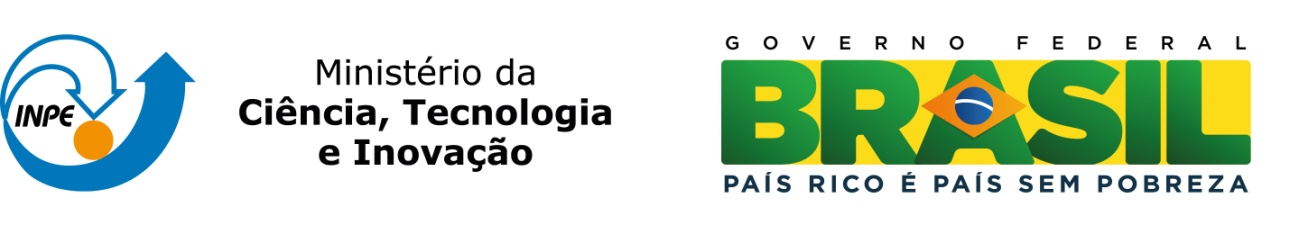 Metodologia
Modelo Fórmula 2
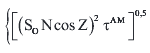 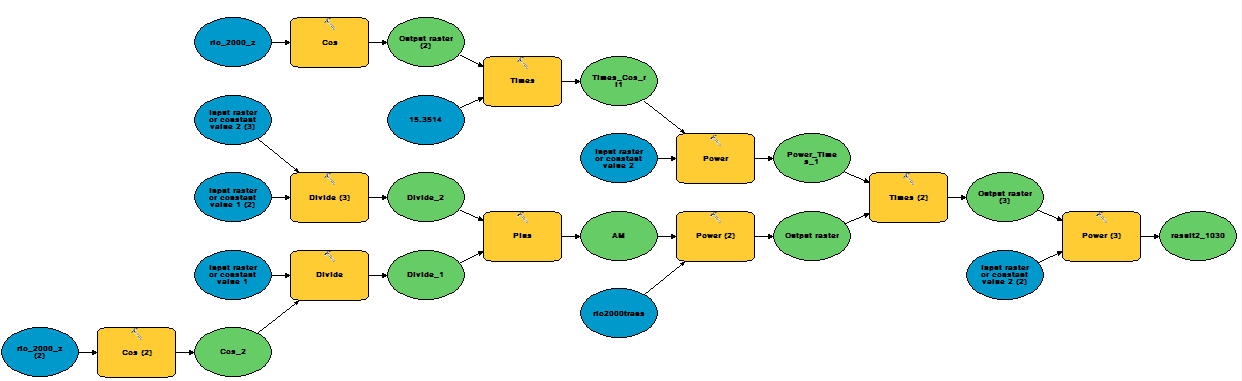 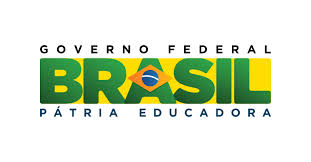 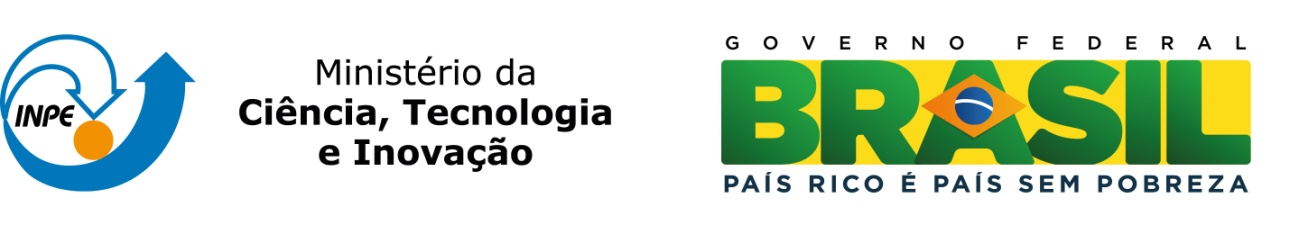 Metodologia
Modelo Fórmula 3
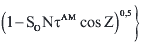 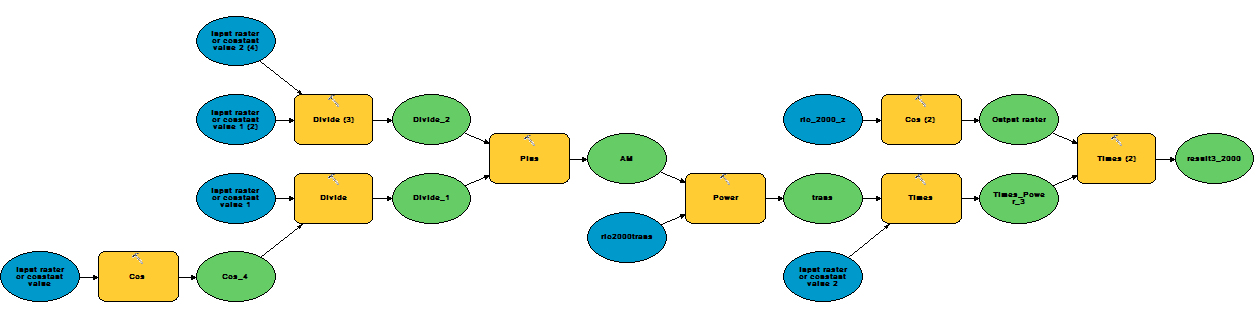 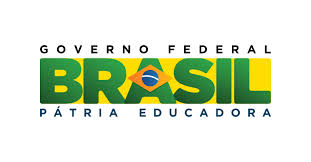 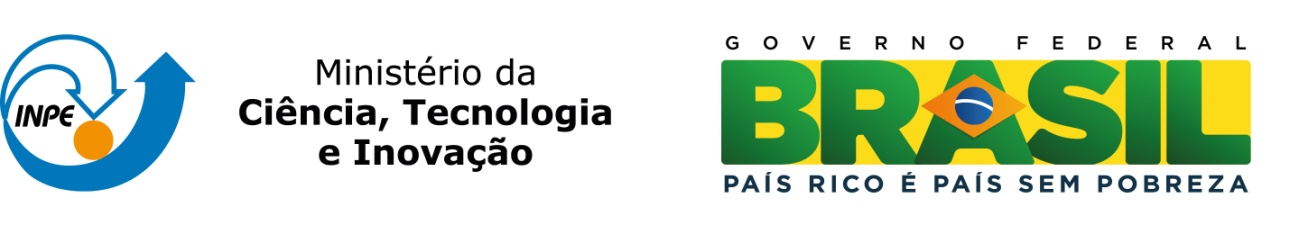 Metodologia
Formula para calcular Radiação Direta
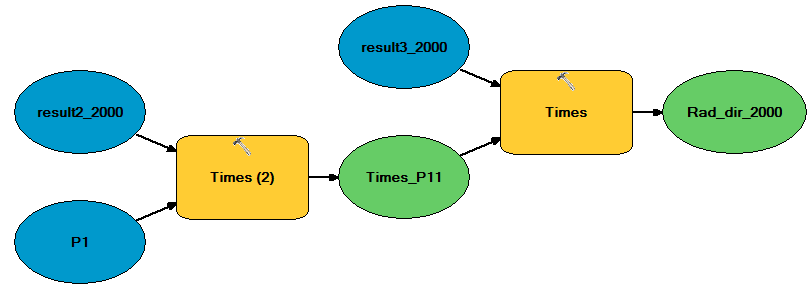 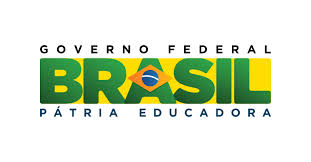 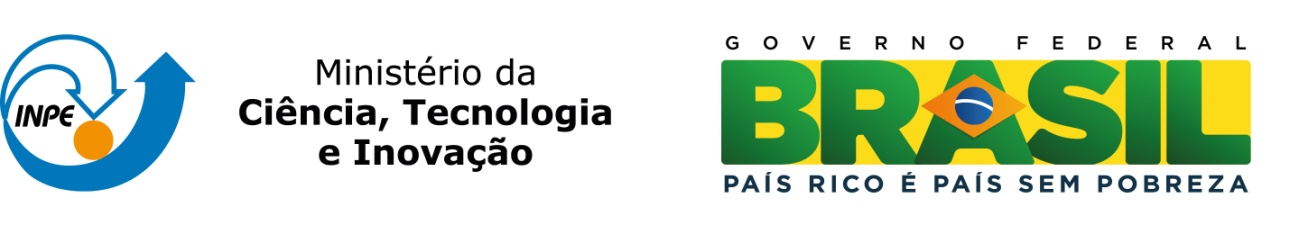 Resultados e Discutições
Radiação Direta 10h30
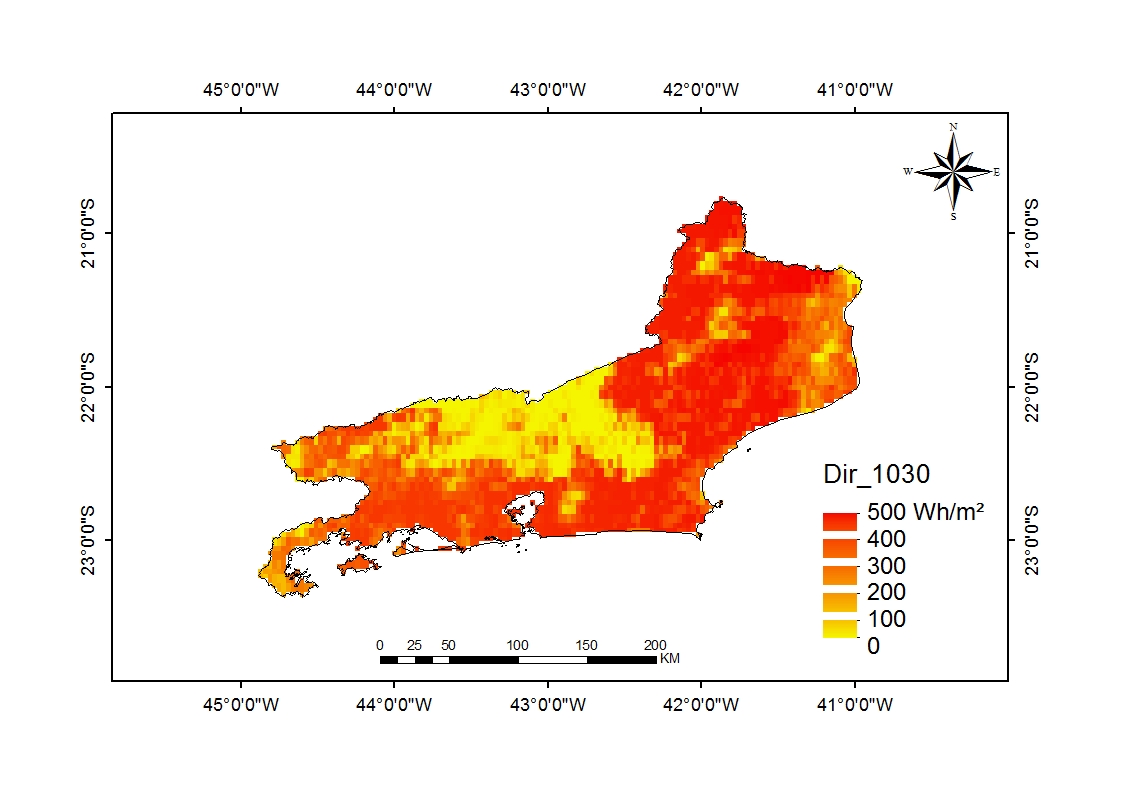 KJ/m²
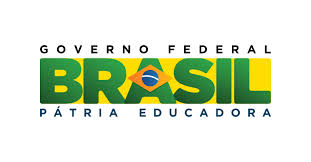 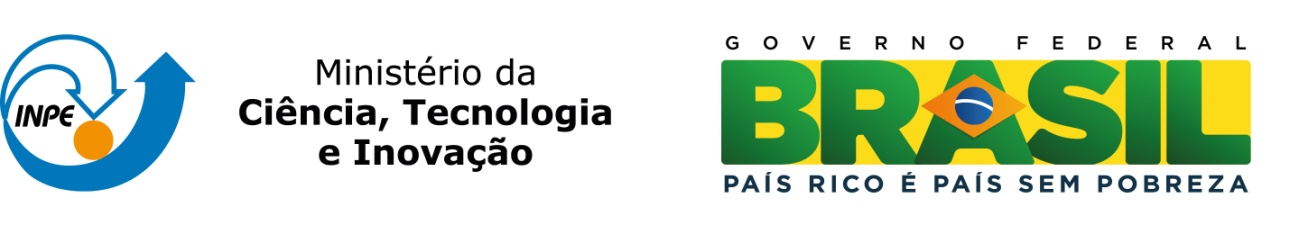 [Speaker Notes: Arrumar o Whm2 wm2]
Resultados e Discutições
Radiação Direta 20h00
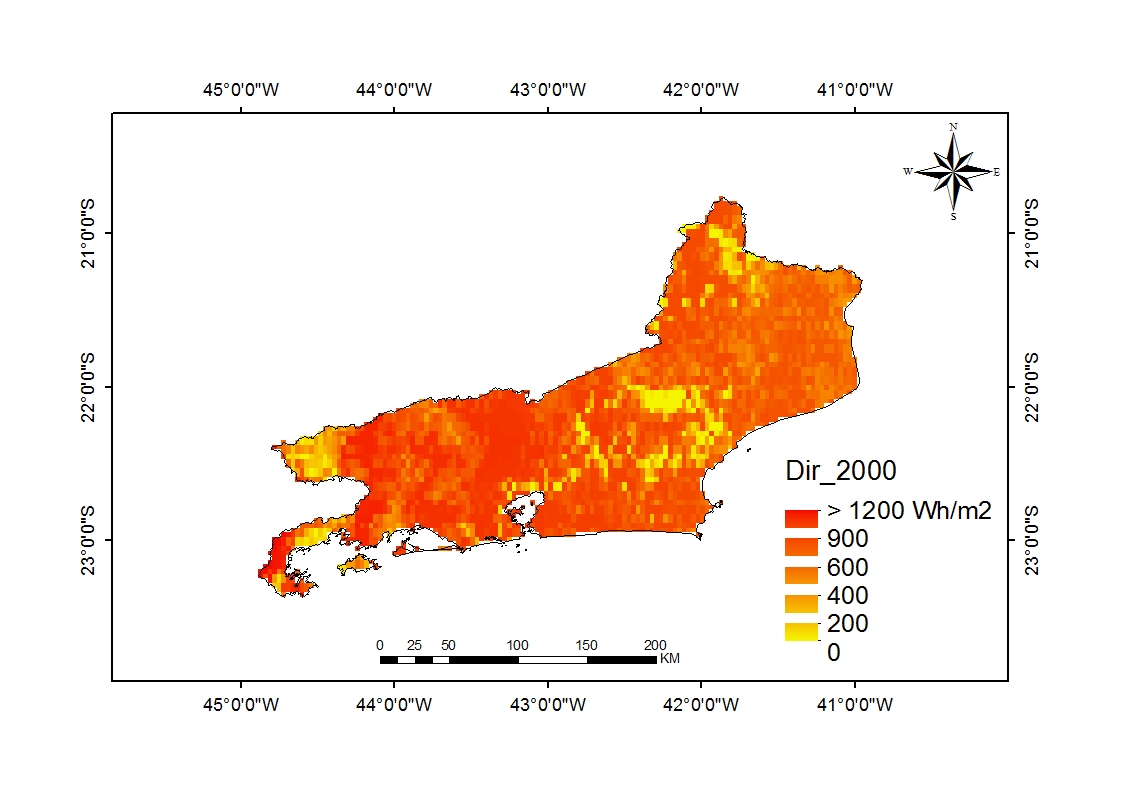 KJ/m²
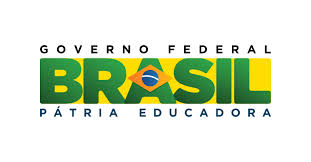 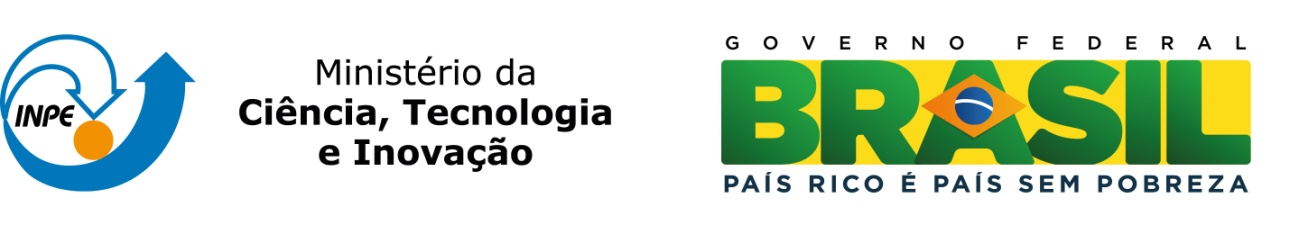 [Speaker Notes: Arrumar o Whm2 wm2]
Resultados e Discussões
KJm²
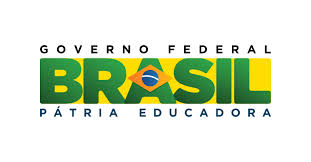 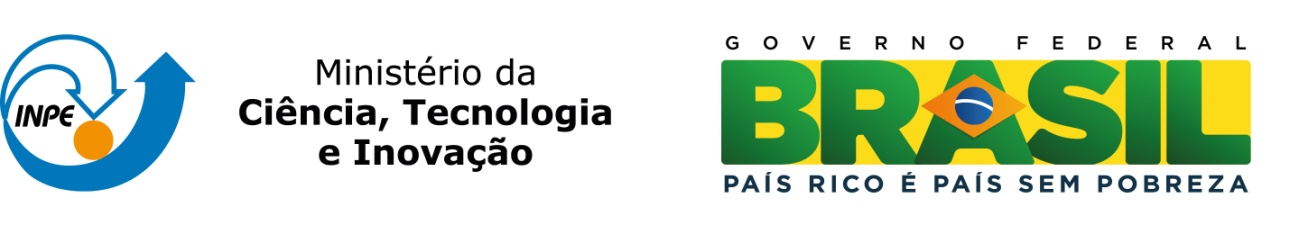 Resultado
O modelo Subestimou os dados ;
 O modelo não levou em consideração a cobertura de nuvens;
 O modelo proposto não levou em consideração dados  climatológicos 
   de temperatura, umidade, albedo, visibilidade e queimadas.
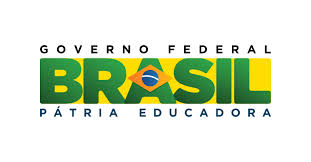 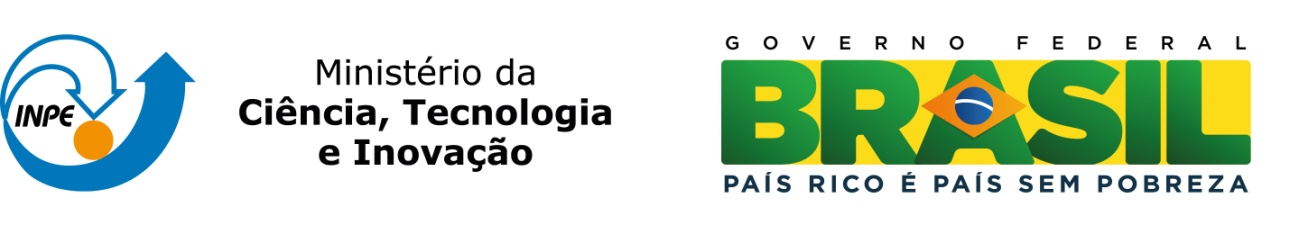 Referência Bibliográfica
PEREIRA, Enio Bueno ; MARTINS, Fernando Ramos; ABREU, Samuel Luma de; RÜTHER, R. .Atlas Brasileiro de Energia Solar. 1. Ed. São José dos Campos: INPE,2006 .V.1.60p.

IQBAL, M. Na Introductionto Solar Radiation. Ontario: Academic Press, 1983

HUNGERFORD, R. D.; NEMANI, R. R.; RUNNING, S.; COUGHLAN, J. C. MTCLIM: A mountain microclimatesimulationmodel. Ogden: USDA: IntermountainResearchStation, Forest Service, 1989. 51p.

 Bristow, K.; Campbell, G. On the relationship between incoming solar rariation and daily maximum and minimum temperature. Agricultural and Forest Meteorology, v.31, 
p.159-166, 1984.
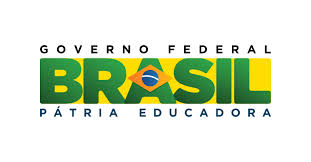 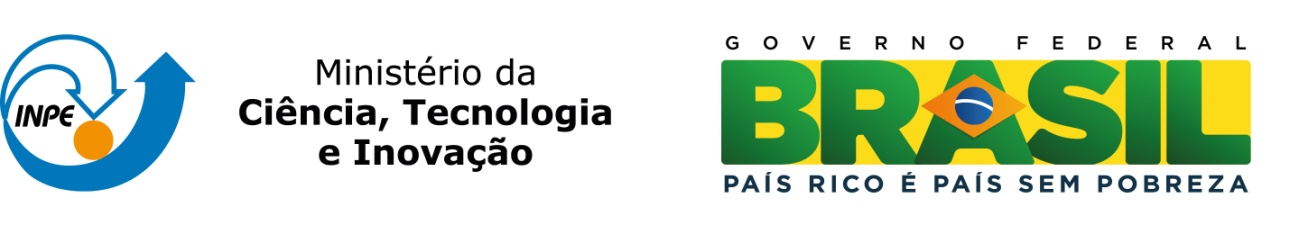 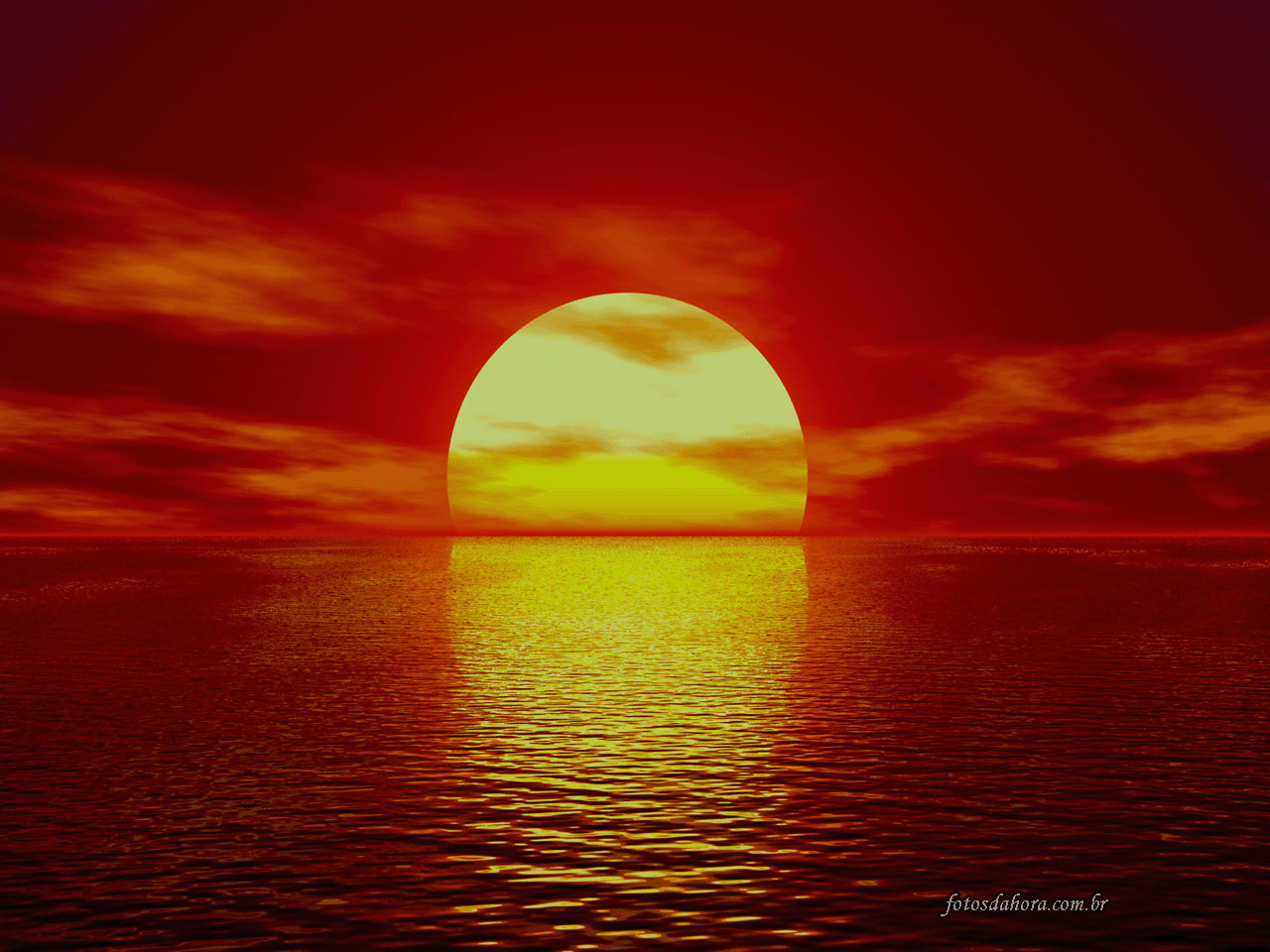 Obrigado!!